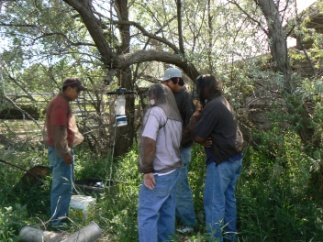 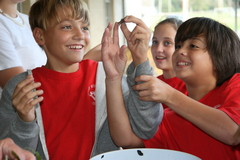 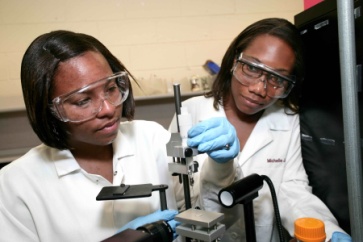 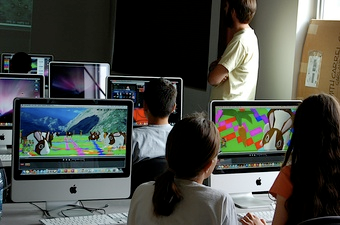 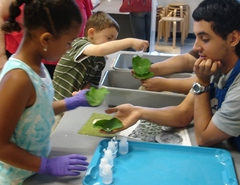 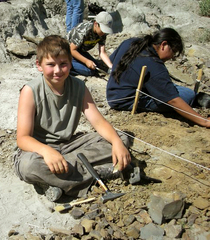 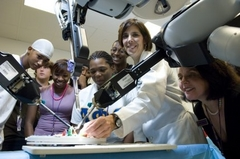 Brief thoughts and encouragements
Sue Allen
Division Director (Acting)
Division of Research on Learning in Formal and Informal Settings
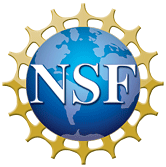 Two surprises
Programs like DRK-12 are not everlasting.

 NSF doesn’t give money for noble activities, 	it invests.
Two main threads of DR K-12
Small scale 
R&D
Developing resources, models, and technologies, ultimately toward national adoption
What works, for whom, and under what circumstances?
DR K-12 Findings
From each project 

Knowledge		

Knowledge

Knowledge

Knowledge	      

Knowledge

Knowledge
National scale





Congress
State legislators
Public
Pre-service faculty
In-service faculty
DR K-12 Findings
From each project 

Knowledge		

Knowledge

Knowledge

Knowledge	      

Knowledge

Knowledge
National scale





Congress
State legislators
Public
Pre-service faculty
In-service faculty
Synthesis Studies
DR K-12 Findings
From each project 

Knowledge		

Knowledge

Knowledge

Knowledge	      

Knowledge

Knowledge
National scale





Congress
State legislators
Public
Pre-service faculty
In-service faculty
Synthesis Studies
How will you feel this pressure?
Project Outcomes Report (POR)
 Data Management Plan (Friday)
 Metrics for DRK-12
Two main threads of DR K-12
Small scale 
R&D
Developing resources, models, and technologies, ultimately toward national adoption
What works, for whom, and under what circumstances?
DR K-12 Products
From each project 

Products		

Products

Products

Products	

Products

Products
National scale






Teacher ed institutions
Teachers
Districts
Administrators
Policy-makers
DR K-12 Products
From each project 

Products		

Products

Products

Products	      scale-up

Products

Products	        scale-up
National scale






Teacher ed institutions
Teachers
Districts
Administrators
Policy-makers
DR K-12 Products
From each project 

Products		

Products

Products

Products	      scale-up

Products

Products	        scale-up
National scale






Teacher ed institutions
Teachers
Districts
Administrators
Policy-makers
What mechanisms are there?
DRK-12 synthesis and scale-up
 PRIME
 TSL
 Cyberlearning: Transforming Education
 EAGERs
 RAPIDs
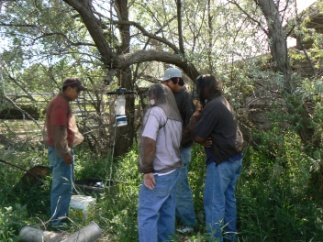 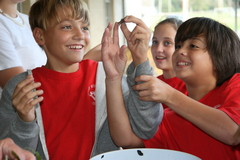 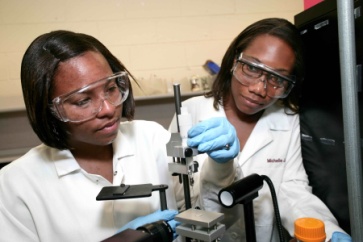 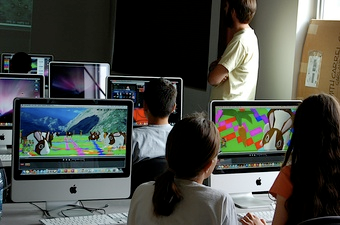 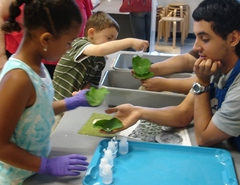 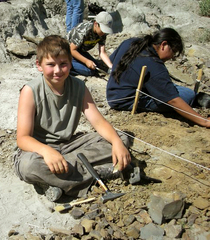 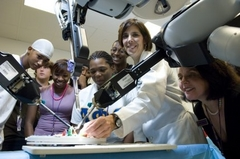 Comments on Scaling and 
National Adoption
Joan Ferrini-Mundy
Acting Assistant Director 
Directorate for Education and Human Resources
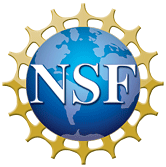 Two main threads of DR K-12
Small scale 
R&D
Developing resources, models, and technologies, ultimately toward national adoption
What works, for whom, and under what circumstances?
Agreement on Need
Agree that there is a major need for “crossing the abysses”
[Speaker Notes: Taking the larger perspective, I agree that we face pressing needs for crossing the abysses toward national adoption of both products and findings.]
Context is Important
EXECUTIVE OFFICE OF THE PRESIDENT 
NATIONAL ECONOMIC COUNCIL 
OFFICE OF SCIENCE AND TECHNOLOGY POLICY 
 A STRATEGY FOR AMERICAN INNOVATION: DRIVING TOWARDS SUSTAINABLE GROWTH AND QUALITY JOBS
September, 2009
“Fundamentally, innovation is the development of new products, services, and processes. “
17
[Speaker Notes: The President has defined innovation in terms of the translation from basic research to market.]
National Standards
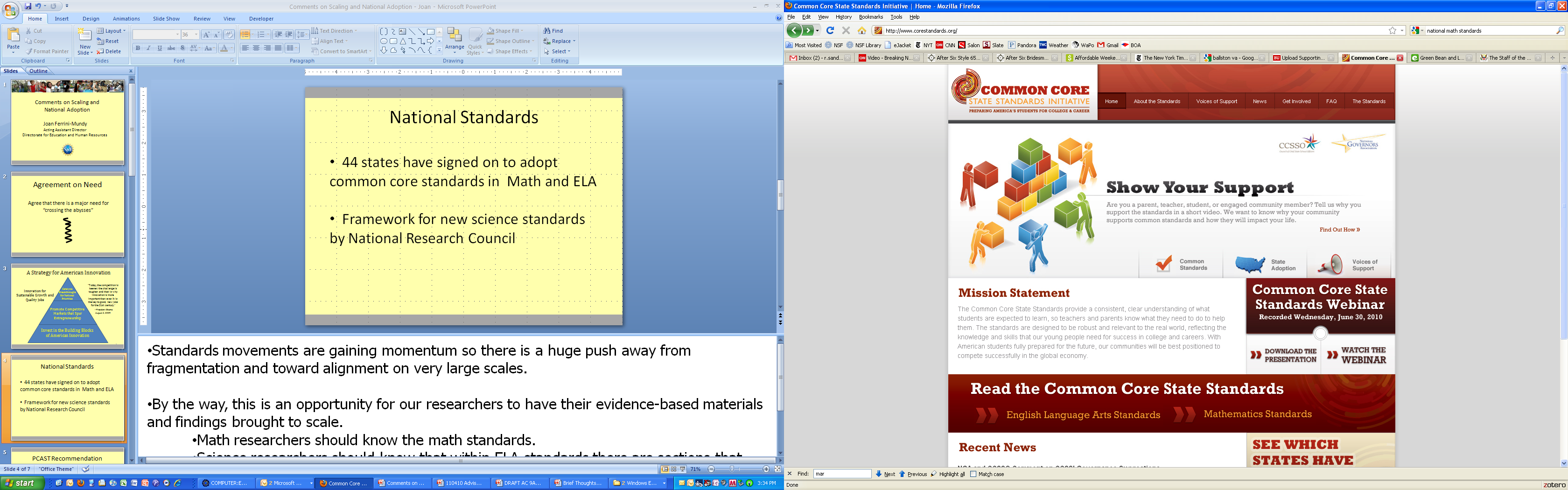 44 states have signed on to adopt common core standards in  Mathematics and ELA

  Framework for new science standards by National Research Council
[Speaker Notes: Standards movements are gaining momentum so there is a huge push away from fragmentation and toward alignment on very large scales. 

By the way, this is an opportunity for our researchers to have their evidence-based materials and findings brought to scale. 
Math researchers should know the math standards.
Science researchers should know that within ELA standards there are sections that discuss literacy in science. 
Science standards are coming soon.

Advertise tomorrow’s session]
President’s Council of Advisors on Science and Technology Prepare and Inspire:  K-12 Education in STEM for America’s FutureSeptember 2010
“We believe that the NSF’s current funding portfolio is not optimally balanced to support the Nation’s need. The emphasis on supporting development and implementation of scalable solutions should be substantially increased. This should ideally involve appropriation of additional resources for this work, but, if necessary, could appropriately involve some shifting of resources.”

III. Federal Role in K-12 STEM Education (pg.32)
[Speaker Notes: Another high profile call for national adoption comes from the PCAST report.]
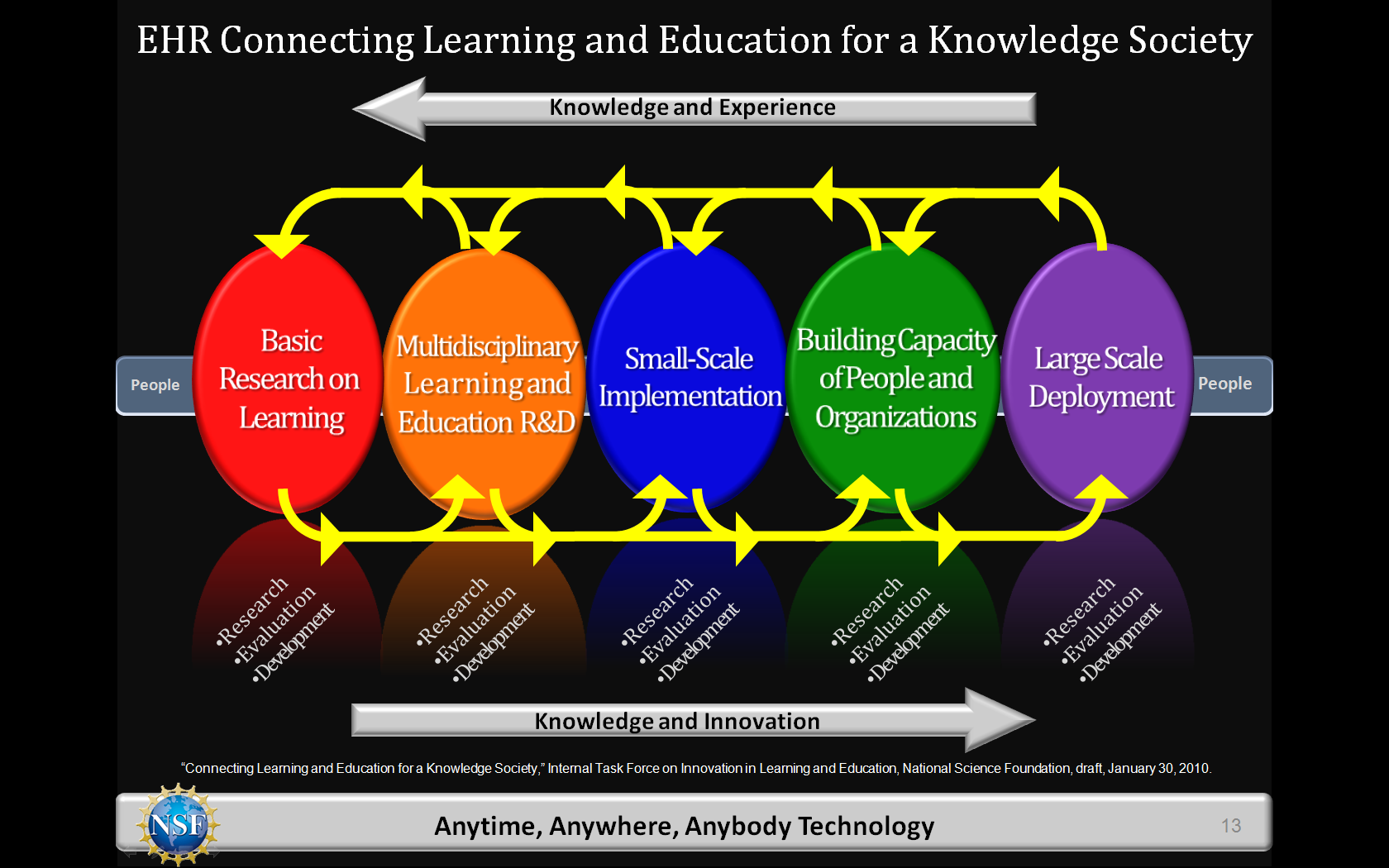 [Speaker Notes: But here is a caveat: we are only a limited part of this.]
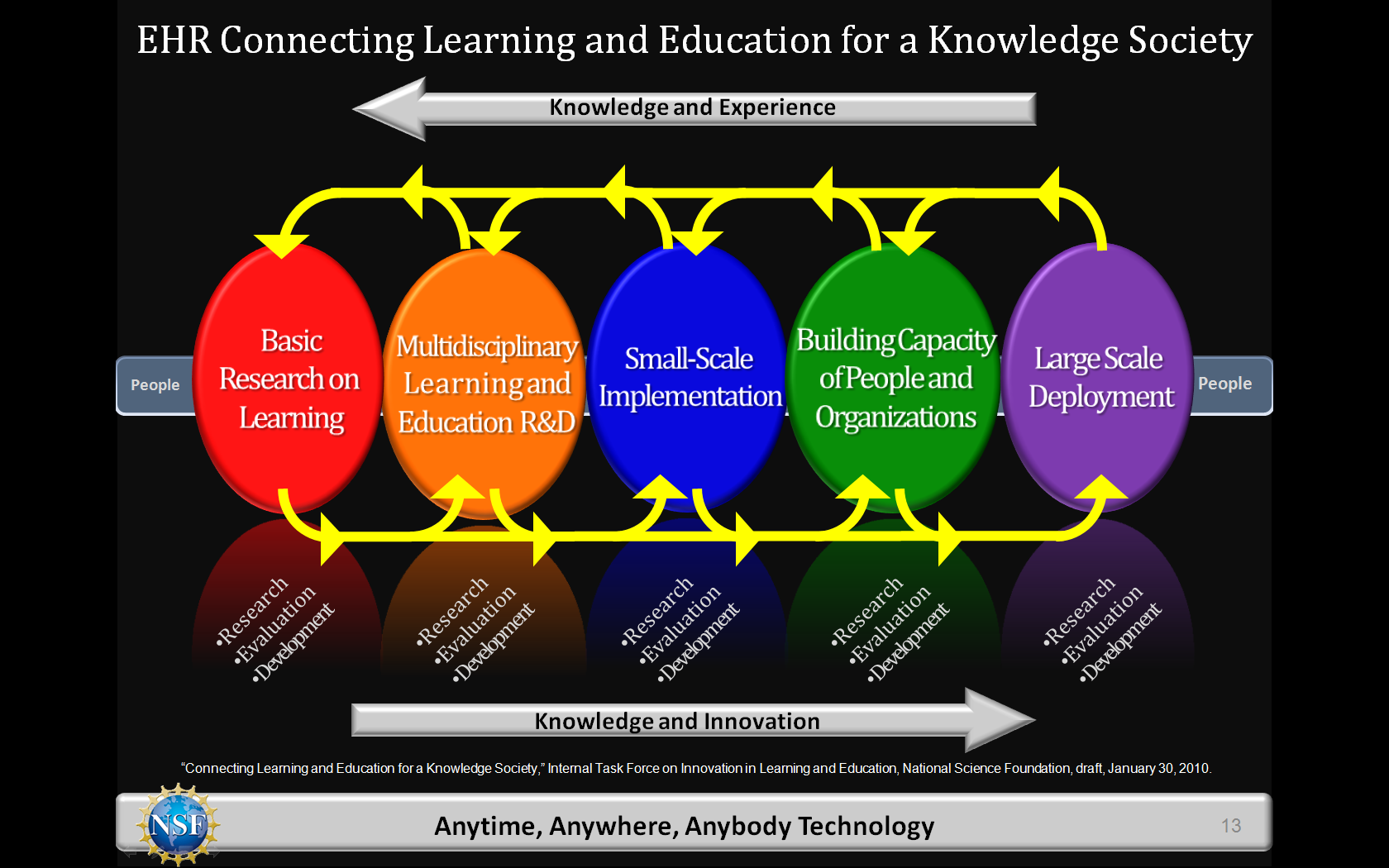 [Speaker Notes: But here is a caveat: we are only a limited part of this.]
Possible Strategies
Require national adoption for renewal
Require partnerships with VCs, private sector, etc.
“Hand-off”
Teacher testers
Confer with end-users in new ways
Synthesis of efficacy studies
????
[Speaker Notes: At the same time, we need to do more.   So here are some ideas to talk about at your tables.]